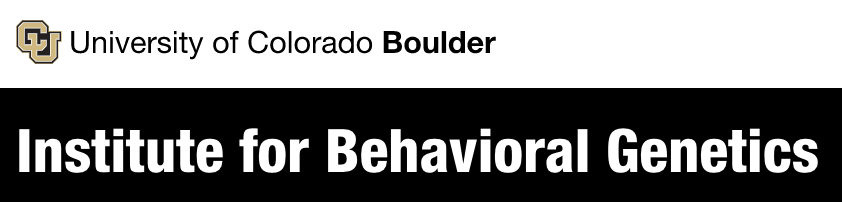 Short Primer on Structural Equation Modeling (SEM)                   in LavaanAndrew GrotzingerIBG Workshop 2021
1
1
0
1
uy
IBG Workshop
Life Satisfaction
How to specify a model In Lavaan
Regression: 
			y ~ x
                                   -or-
A ~ B ; Dependent ~ Independent; Outcome ~ Predictor
x
y
How to specify a model In Lavaan
Variance:
			x ~~ x


Covariance:
x ~~ y
x
x
y
How to specify a model In Lavaan
Factor Loadings:
			F =~ A + B + C + D + E
F
Squares are used to depict observed variables. These are variables that are present in your dataset, such as A –E

Circles are used to depict unobserved, or latent, variables. This includes latent factors, like F
(= 1 for scaling)
A
B
C
D
E
How to specify a model In Lavaan
Fix a parameter:
          x ~~ 1*y (the covariance between x and y is 1)

				@1
x
y
How to specify a model In Lavaan
Name a parameter:
          x ~~ a*y 

(the covariance between x and y = parameter label a)

Allows you to use model constraints for this parameter:
		a > .001
> .001
x
y
How to specify a model In Lavaan
Name a parameter (a cautionary note):
          x ~~ a*y
          y ~~ a*z 

(the covariance between x and y and the covariance between y and z are the same)
a
a
x
y
z
Imagine we knew the generating causal process
.40
1
.84
1
x
y
uy
y = .40 x + uy
Imagine we knew the generating causal process
.40
1
.84
1
x
y
uy
.60
1
z
.64
uz
x ~ (0,1)  , uy ~ (0,.84)
y = .40 x + uy
z = .60 y + uz
uz ~ (0,.64)
Imagine we knew the generating causal process
Implied covariance matrix
in the population
.40
1
.84
1
x
y
uy
.60
cov(x,y,z)pop  =
1
z
.64
uz
x ~ (0,1)  , uy ~ (0,.84)
y = .40 x + uy
z = .60 y + uz
uz ~ (0,.64)
In practice, we only observe the sample data,and we propose a model
covariance matrix
in population
observed covariance matrix
in a sample
≈
For the proposed model,estimate parameters from the data,and evaluate model fit to the data
cov(x,y,z)sample  =
bxy
1
σ2uy
σ2x
x
y
uy
byz
In lavaan syntax:
y~x
z~y
1
σ2uz
z
uz
6 unique elements in the covariance matrix being modeled
 5 free model parameters
1 degree of freedom (df)
For the proposed model,estimate parameters from the data,and evaluate model fit to the data
cov(x,y,z)sample  =
.35
1
.90
.94
x
y
uy
.61
1
.63
z
uz
cov(x,y,z)implied  =
The model that we fit may include some variables for which we do not observe data
σ2F (= 1 for scaling)
F is unobserved.
Parameters are estimated from,
and fit is evaluated relative to,
the sample covariance matrix for y1-yk.
F
λ1
λ2
λ3
λ4
λ5
In lavaan syntax:
F=~NA*y1+y2+y3+y4+y5
F~~1*F
y1
y2
y3
y4
y5
uy1
uy2
uy3
uy4
uy5
σ2u1
σ2u3
σ2u4
σ2u5
σ2u2
The model that we fit may include some variables for which we do not observe data
σ2F1
b12
1
F2
F1
σ2uF1
uF1
(= 1 for scaling)
(= 1 for scaling)
λ21
λ22
λ23
λ24
λ25
λ11
λ12
λ13
λ14
λ15
z1
z2
z3
z4
z5
y1
y2
y3
y4
y5
uz1
uz2
uz3
uz4
uz5
uy1
uy2
uy3
uy4
uy5
σ2uz1
σ2uz3
σ2uz4
σ2uy1
σ2uy3
σ2uy4
σ2uz5
σ2uy5
σ2uz2
σ2uy2
In lavaan syntax:
F1=~y1+y2+y3+y4+y5
F2=~z1+z2+z3+z4+z5
F2~F1
Genomic SEM uses these principles to fit structural equation models to genetic covariance matrices derived from GWAS summary statistics using 2 Stage Estimation
Stage 1: Estimate Genetic Covariance Matrix and associated matrix of standard errors and their co-dependencies
We use LD Score Regression, but any method for estimating this matrix (e.g. GREML) and its sampling distribution can be used 

Stage 2: Fit a Structural Equation Model to the Matrices from Stage 1